Application
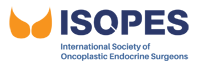 BABA Observation Program
1. Personal Information
2. Travel Arrangement
3. Others
4. Note
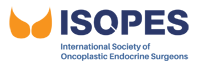 1
Payment Information
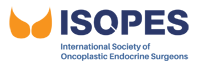 BABA Observation Program
1. Educational Fee
2. Hotel (Accommodation)
3. Others
Payment Total
(   ) Payment by wire transfer. Bank account will be indicated in the invoice.
(   ) Payment by credit card or cash on-site.
Please send this form back to us by E-mail
Tel: +82-2-765-7996 , Fax: +82-303-3441-7996, E-mail: isopes.hq@gmail.com
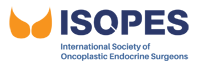 2